Проверь посадку
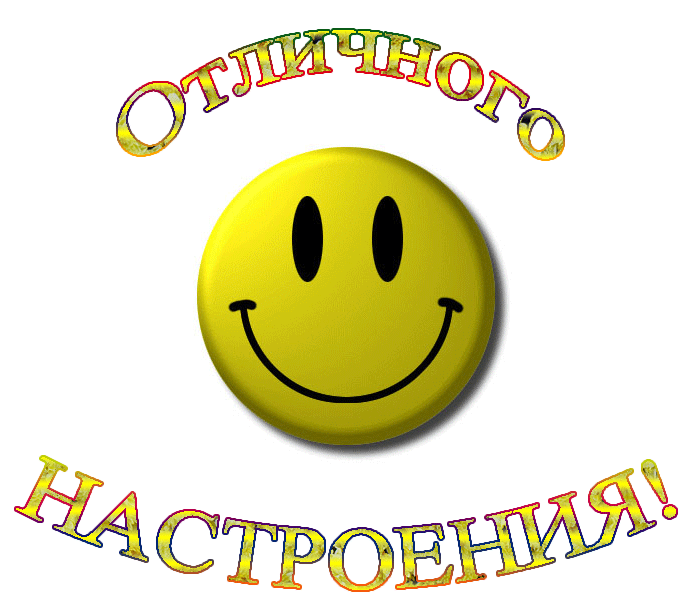 Двадцать третье января.              Классная работа.
Телеграмма
Здравствуйте, ребята! Пишет Вам Незнайка. Помогите разобраться. Мне нужно объединить слова в пары, а я не могу понять, как это правильно сделать. Буду Вам очень благодарен, если поможете. 				     Спасибо. Незнайка.
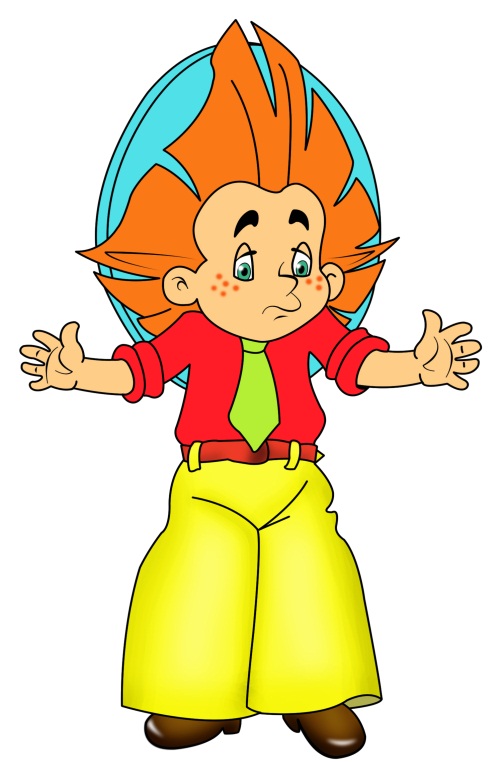 Холодныйкрасивыйгорячийпрекрасный
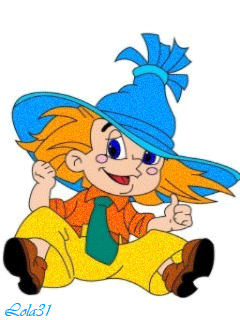 Холодный – горячий
Красивый – прекрасный
А как называются эти слова?
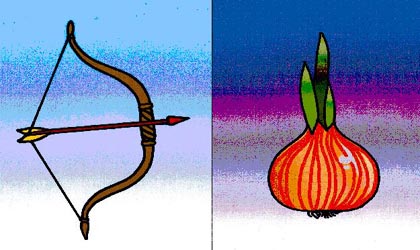 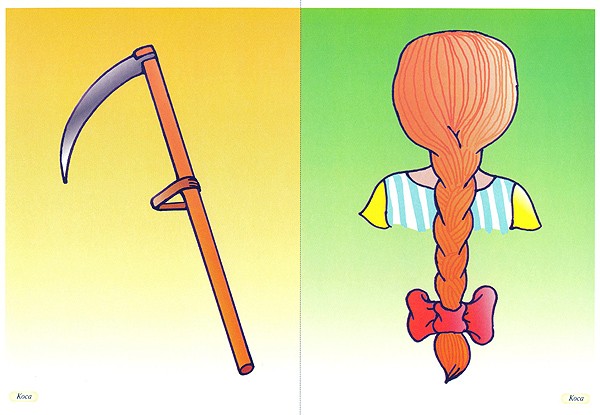 лук
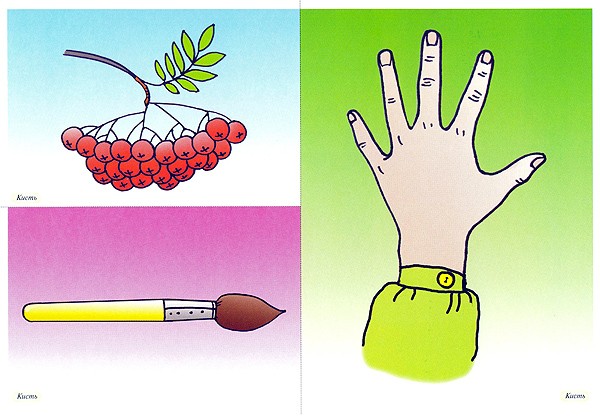 коса
кисть
СинонимыАнтонимыОмонимы
Повторим…
Узнаем…
Учебник с. 38 		       		Упр.36
НАИВНЫЙ
ОПРЯТНЫЙ
Учебник с. 38 		       		Упр.37
Град – город
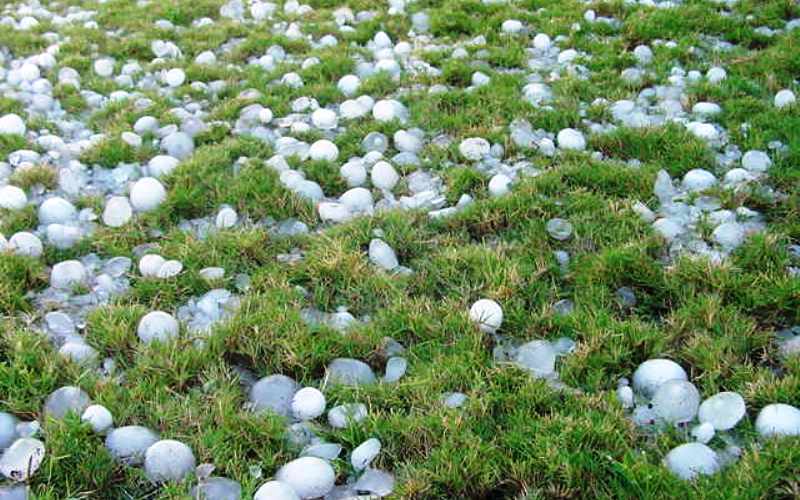 Град – осадки
Учебник с. 39 		       		Упр.38
Свежий – испорченный


Свежий – грязный
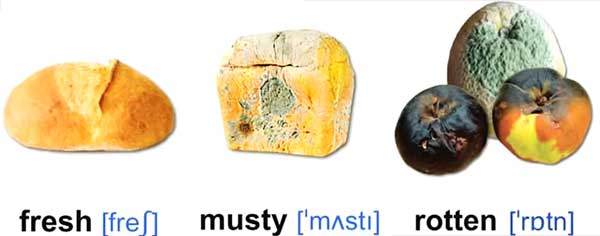 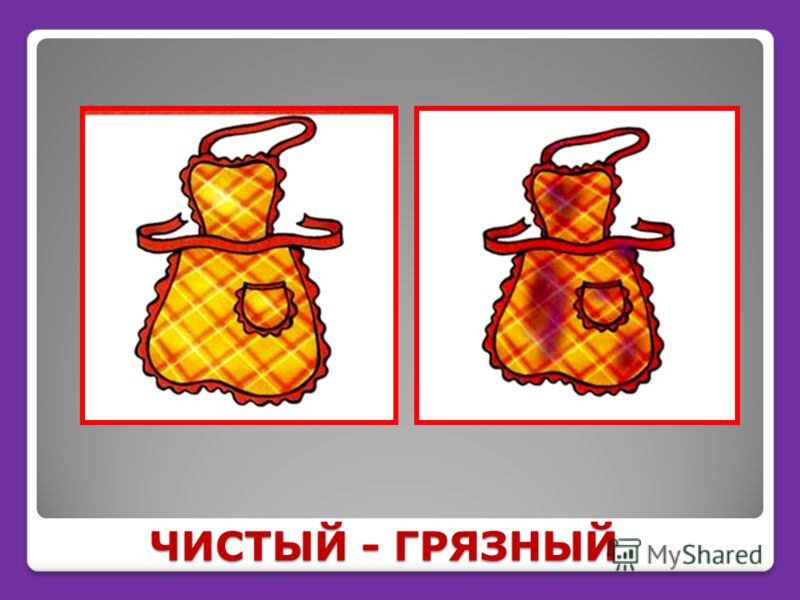 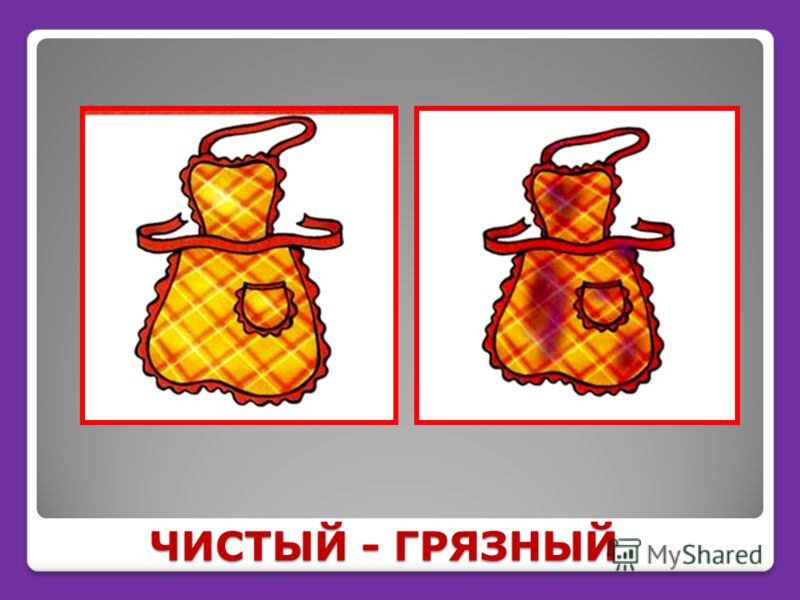 син-оним
ант-оним
ом-оним
син-единый
ант-противоположный
ом-один и тот же, одинаковый
Оним – «имя», «название».
Омофоны - слова, которые звучат одинаково, но пишутся по-разному и имеют разное значение.
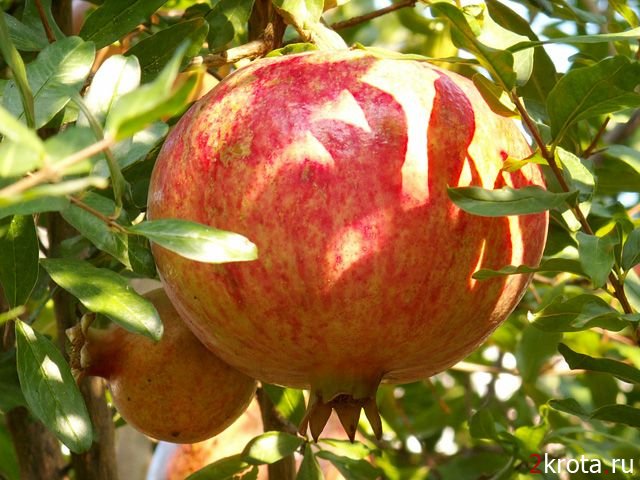 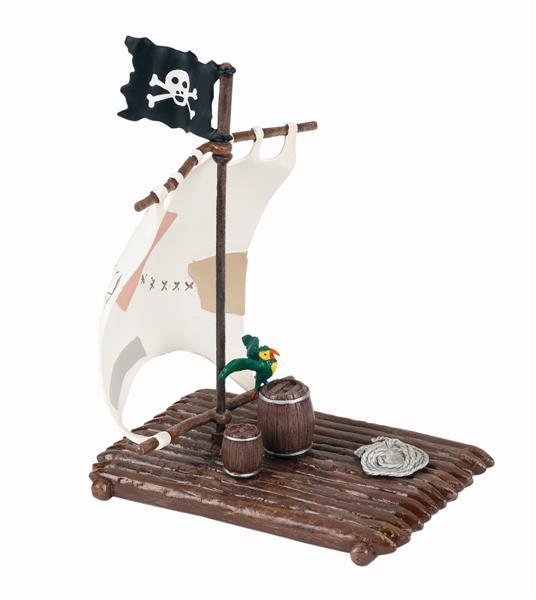 плод
плот
Антифоны - слова, с противоположным звучанием.
Равный – ровный
Антипатия – чувство неприязни.
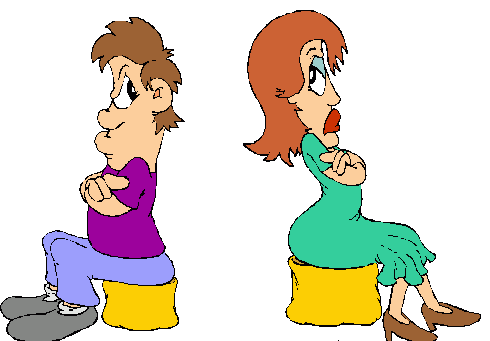 Синоптики – специалисты, дающие прогноз погоды.
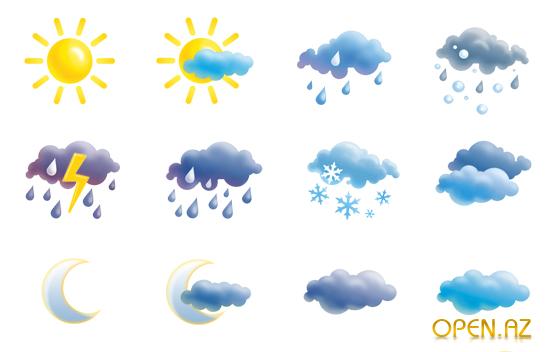 Домашнее задание:
Творческая работа:
Составить словосочетание с  омонимами, все возможные варианты: например: бить (бить в колокол, бить ключом, бить соседа)
 
 
 
 
 
 



Или учебник Упр.40
Сегодня на уроке:   Я узнал …   Я понял …  Мне понравилось …  Было трудно…   Для меня было открытием, что…  Могу порадоваться успехам …
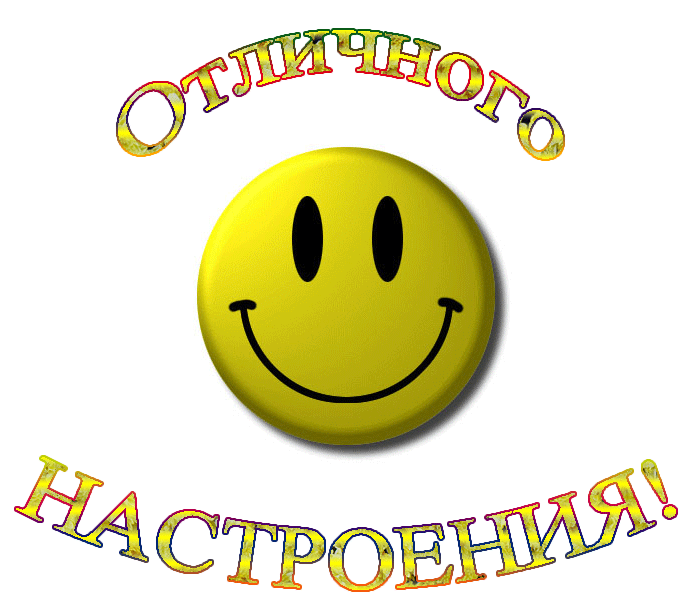